日本学術会議主催学術フォーラム          ニュー・ガバナンスの　　       限界と社会的包摂        日本学術会議社会学委員会・経済学委員会合同              包摂的社会政策に関する多角的検討分科会
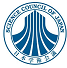 近年の社会政策の特徴として、中央政府から地方自治体および民間組織への責任と
権限の委譲があげられます。このような官民協働よる新体制を、ここではニュー・ガバ
ナンスと総称します。その体制の意義と限界、および社会的包摂に関わる政策を推
進するにあたっての課題を検討します。

日時：2014年9月27日　午後1時半～5時
開催場所：日本学術会議講堂     地図  http://www.scj.go.jp/ja/other/info.html
入場無料・事前申し込み不要　当日先着順300名
問合せ先：日本学術会議事務局企画課学術フォーラム担当　TEL: 03-3403-6295

<プログラム>
ニュー・ガバナンスの台頭と社会的包摂：大沢真理（日本学術会議会員/東京大学）
社会的包摂と人権：井上英夫（日本学術会議連携会員/金沢大学名誉教授）
外国人労働政策と社会的包摂能力：久本憲夫（日本学術会議連携会員/京都大学）
ニュー・ガバナンスの再帰的課題：須田木綿子（日本学術会議連携会員/東洋大学）　   　　　　　 
ニュー・ガバナンスを超えて：
　　　　　　　　　　　阿部彩（日本学術会議連携会員/国立社会保障・人口問題研究所）
まとめ：武川正吾（日本学術会議連携会員/東京大学）

共催：社会政策関連学会協議会/日本学術会議社会学委員会社会学コンソーシアム分科会